递进图示Target Diagram
Conduct a test run of your presentation
1
Prepare technology and media
2
Create a handout and speaker‘s notes
3
Design slides in PowerPoint
4
Collect and structure contents
5
Define goals & analyse target audience
6
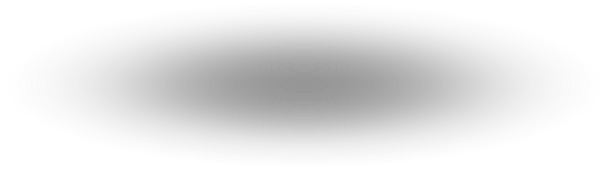 High aims to a successful presentation